Obeyesekere MN, Krahn AD
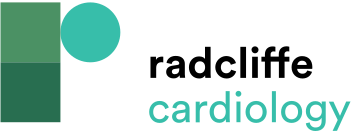 Expert Recommendations for the Diagnosis of ER Pattern and Syndrome19
Citation: Arrhythmia & Electrophysiology Review 2015;4(2):96–9
https://doi.org/10.15420/aer.2015.04.02.96
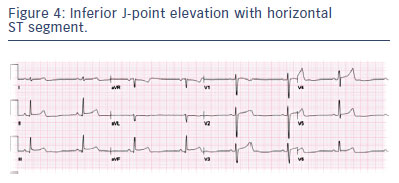